ГБОУ Д/С №1951Театрально- интегрированная деятельность для детей старше-подготовительного возраста«Путешествие по сказкам»                            подготовили воспитатели:                                                                                              Маташкова С.В.                                                 Шулимова Л.В.                  г. Москва 2014г.
Цель: Развивать художественно-эстетическое восприятие у детей старшего дошкольного возраста через интегрированную деятельность.
Задачи:
  - Способствовать налаживанию диалогического общения со сверстниками в совместной творческой деятельности.
  - Приобщать к художественной литературе,  формировать запас литературных впечатлений, учить эмоционально и выразительно передавать содержание небольших текстов и участвовать в драматизации известных литературных произведений. 
-Совершенствовать изобразительные навыки и умения, рисовать нетрадиционными методами, создавая узоры на характерных предметах быта и костюмов, способствовать сотрудничеству детей при выполнение декоративных композиций, воспитывать художественный вкус.
 - Развивать обобщенные представления о сезонных изменениях в природе по существенным признакам.
Участвовать в играх драматизациях с разнохарактерными персонажами, ролевая палитра которых включает не только движение, но и слово, пение, театрализованную игру.
 - Формирование элементарных математических представлений (закрепление знаний о числе и цифре 3, закрепление навыков сравнения предметов по величине и геометрических фигурах).
Предварительная работа:  чтение сказок «Царевна лягушка», «Три медведя», «Сказка о царе Салтане», дидактические игры на классификацию предметов, рисование в свободной деятельности, просмотр мультфильмов. 
Материалы к занятиям: атрибуты и декорации к сказкам, шапочки героев сказки, столы для рисования, гуашь, штампы, тампоны, сухие листья, фартуки и нарукавники, влажные салфетки для вытирания рук.
Ход занятия:
Дети входят змейкой под русскую народную музыку в зал. Встают полукругом. 1 Воспитатель: Ребята сегодня я
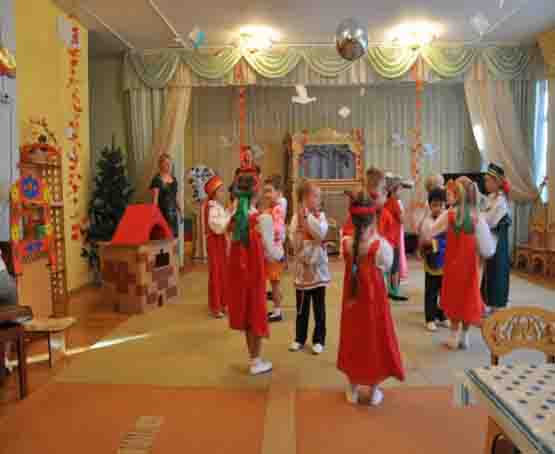 предлагаю вам отправится в сказочное путешествие и вы будете нашими помощниками.
Дети садятся на стульчики.
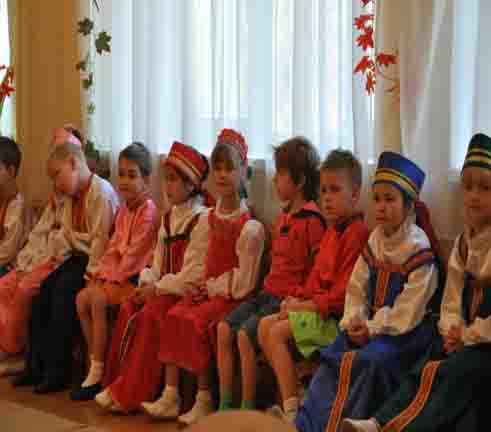 2 Воспитатель: Если сказка
 в дверь стучится,   
 Ты скорей её впусти,
 Потому, что сказка-птица
 Чуть спугнёшь и не найти.
1 Воспитатель: В мире много разных сказок
                                 Грустных и смешных,
                                 Но прожить на свете
                                 Нам без них нельзя.
                                 В сказке может всё случится
                                 Наша сказка впереди. 
                                 Сказка в двери постучится- 
                                  Скажем сказке «Заходи».
Выходят царь и три сына (мальчики подготовительной группы).
Царь: Разлюбезные сыны!
            Вам пришла пора жениться
            Дам я каждому стрелу- испытайте вы судьбу.
Сыновья берут стрелы и пускают их в разные стороны.
1 сын: Вот стрела моя, нашел! В дом боярский я попал.
2 сын: Вот стрела моя, нашел! В дом купеческий попал.
.
.
3 сын: Где же, где моя стрела? В топь заводит, вот дела!
            Тут болото, там болото.
            А домой мне без невесты возвращаться неохота.
            Посижу-ка на пенёчке. Кто-то скачет там по кочкам!
Появляется лягушка (девочка подготовительной группы) со стрелой в руках.
Лягушка: Это я скачу по кочкам (отдаёт стрелу).
 3 сын: Что я на лягушке должен жениться?
Лягушка: Не лягушка я-царевна! Будешь счастлив непременно!
Воспитатель задает детям вопросы:
  -Сколько сыновей было у царя?
  -По сколько стрел дал каждому сыну?
  -Сколько всего стрел было у царя?
Молодцы ребята, вы хорошо знаете эту сказку.
Звучит русская народная мелодия. Дети встают в хоровод  «Возле речки, возле мосту…».
Дети садятся на стульчики.
1 Воспитатель:  А теперь нам пора продолжить путешествие в сказку.
2 Воспитатель читает детям загадку:
                                            Возле леса на опушке  
                                        Трое их живёт в избушке.
                                     Там три стула и три кружки 
                                      Три кровати, три подушки.
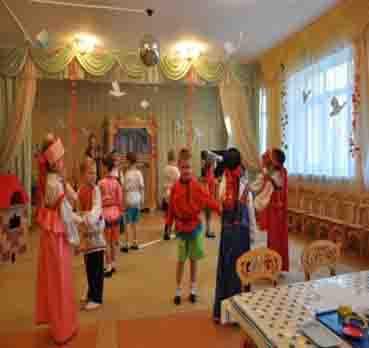 Угадайте без
 подсказки
 Кто герои этой
 сказки?
Дети называют
 сказку «Три медведя».
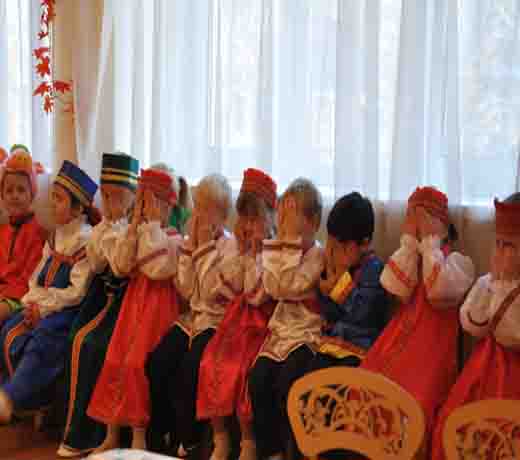 Звучит музыка: Выходит девочка Машенька (старшая группа) собирает грибы. Подходит к домику, стучится, никто не отвечает, и она заходит в домик. Садится на большой, встает,  переворачивает его. Садится на средний стул, встает и снова переворачивает его. Подходит к маленькому стулу, садится, кушает кашу. После проходит в спальню и ложится на кровать.
Звучит музыка, выходят медведи и встают возле избушки.
1 Воспитатель: Ребята давайте встанем,  зажмурим глаза и представим, что мы медведи.
Проводится физкультминутка «Три медведя»:
Три медведя шли домой                 /ходьба на месте
Папа был большой, большой ,      /поднять руки вверх , 
                                                           встать на  носочки
Мама с ним, поменьше ростом,         /руки согнуты в
                                                      локтях, перед  грудью 
А сынок-малютка просто.              /присесть
Очень маленький он был,            /покачивания из    
                                                         стороны в сторону
С погремушками ходил             /как бы погреметь     
                                                         погремушками. Дети садятся на стульчики.
Дети медведи (старшая группа) входят в домик и подходят к столу:
Медведь-папа видит перевернутый стул,  рычит:
-Кто сидел на моем стуле и перевернул его?
Медведица-мама:
-Кто сидел на моем стуле и
 перевернул его?
Мишутка:
-Кто сидел на моем стуле и
 съел всю мою кашу?
2 Воспитатель: Ребята, вы помните,  Машенька все
 поломала и перепутала в доме у медведей.  Давайте,  чтобы медведи не сердились, мы приготовим для них обед.
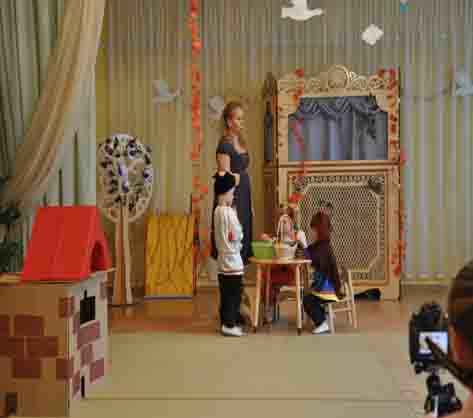 Вот корзина, в ней есть все, чтобы приготовить обед.
Дети делятся на 3 группы.
1 группа готовит первое блюдо для Михайло Ивановича:
-Что вам понадобится?                       (овощи)
2 группа готовит второе блюдо для Настасьи Петровны:
-Что вам понадобится?                        (макароны и котлеты)
3 группа готовит компот для Мишутки:
-Что вам понадобится?                          (фрукты)
Дети раскладывают всё 
необходимое
 по кастрюлям. После 
выполнения
 задания воспитатели со 
Всеми детьми проверяют 
правильность
 выполнения задания и хвалят ребят
 за проделанную работу.
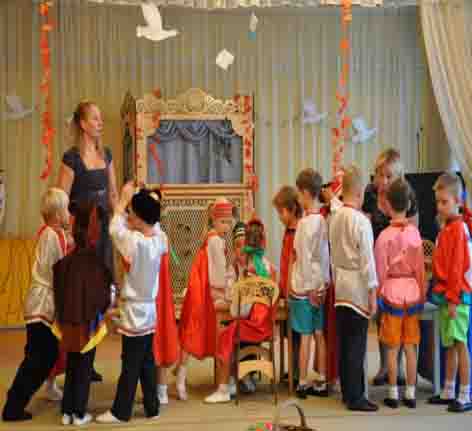 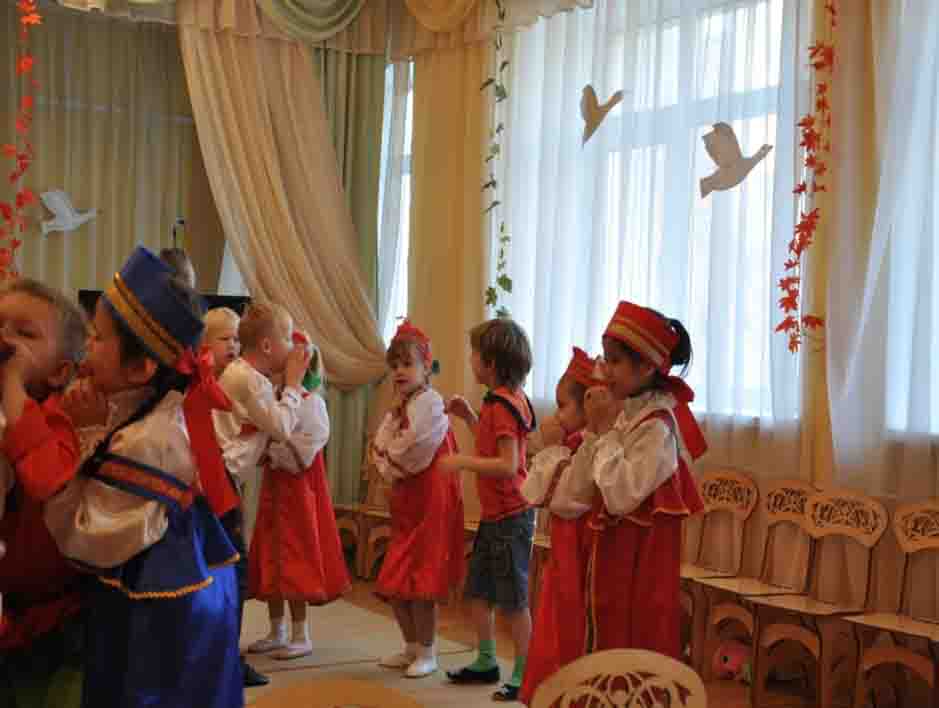 Звучит музыка, дети встают в хоровод:
После хоровода дети садятся на стульчики.
1 Воспитатель: Ребята вы не забыли про нашесказочное  путешествие?  Давайте узнаем в какую сказку мы  сейчас попадём?
2 Воспитатель:  Три девицы под окном, 
                              Пряли поздно вечерком.
Дети называют сказку (Сказка о царе Салтане).
Под музыку выходят три девочки (подготовительная группа):
1 девочка: Кабы я была царица
                     Говорит одна девица,
                     То на весь крещёный мир
                     Приготовила б я пир.
2 девочка: Кабы я была царица
                     Говорит её сестрица
                     То на весь бы мир одна
                     Наткала я полотна.
3 девочка: Кабы я была царица
                     Третья молвила сестрица
                     То для батюшки царя
                     Испекла бы пирога. 
Воспитатель: Только вымолвить успела,
                         Дверь тихонько заскрипела,
                         И в светлицу входит царь,
Стороны той государь.
             Выходит мальчик-царь:
Ребёнок:  Я известный царь Салтан
                   Стороны той государь.
                   Вам девицы три сестрицы
                    Я даю такой указ:
                    Выткать праздную рубаху,
                    Скатерть новую на стол,
                    А тебе краса- девица
                    Блюдо мне для пирогов.
Девочки делают поклон царю и дети уходят.
Воспитатель предлагает ребятам 
раскрасить заранее приготовленные 
из бумаги: рубаху, скатерть, блюдо.
            Во всё время разговора
                         Он стоял позадь забора.
Дети проходят к столам  
одеваютфартуки и
 нарукавники, и при помощи 
штампов, тампонов, 
сухих листьев и красок
 украшают. 
Готовые работы выставляются.
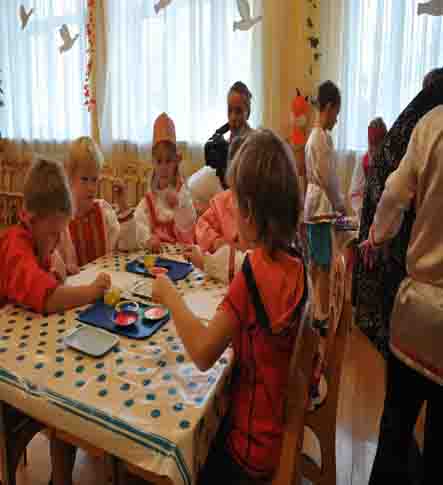 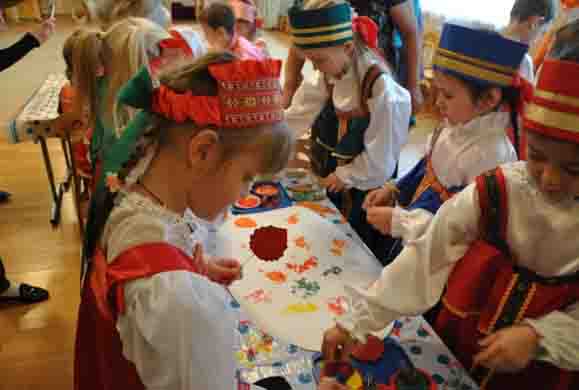 Воспитатели 
благодарят 
всех ребят за 
активное 
участие.
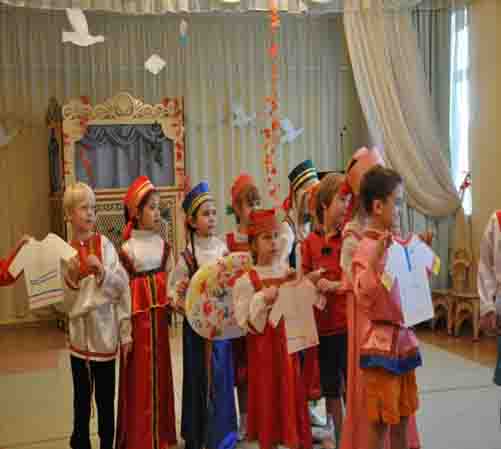 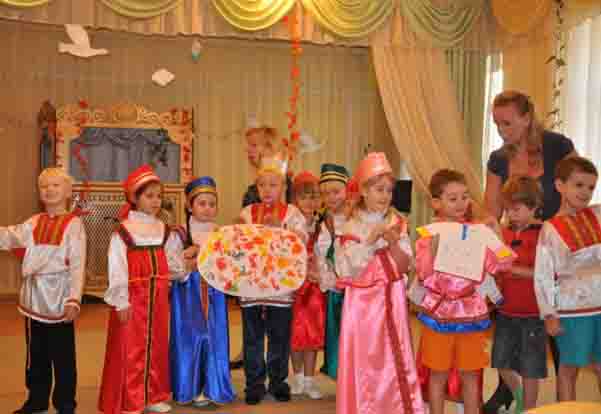 Звучит музыка, дети встают на русскую народную игру «Бояре»
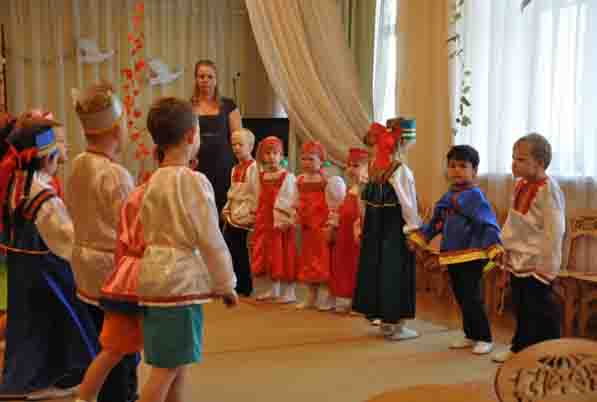 После игры подводится итог занятия и под музыку дети взявшись за руки уходят из зала.
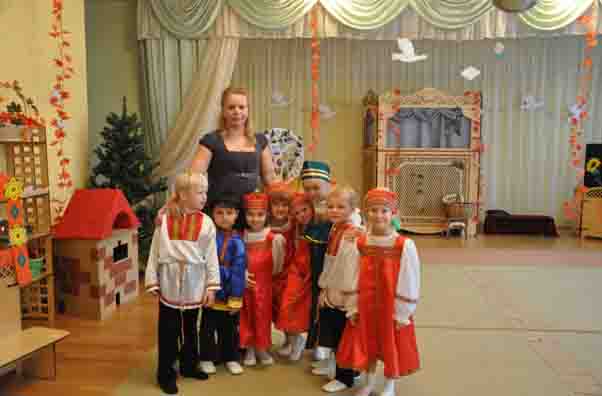